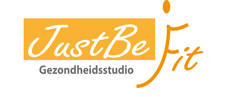 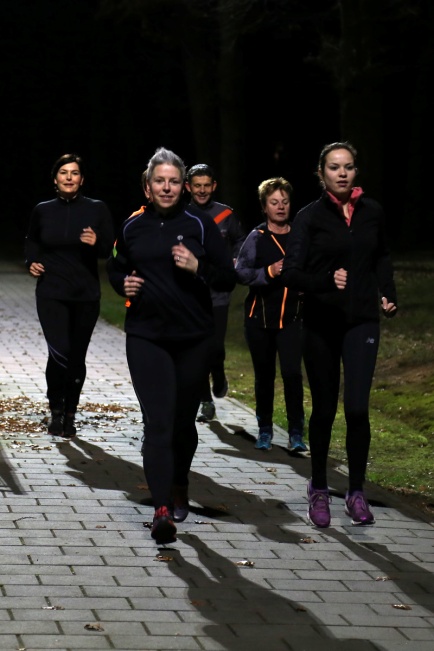 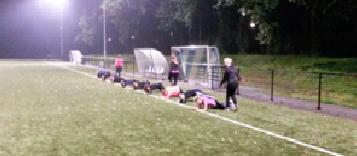 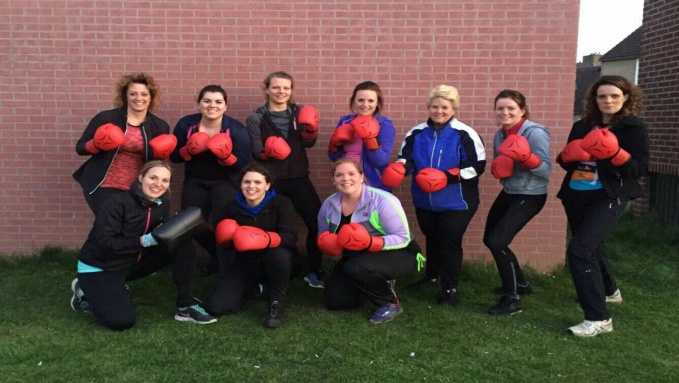 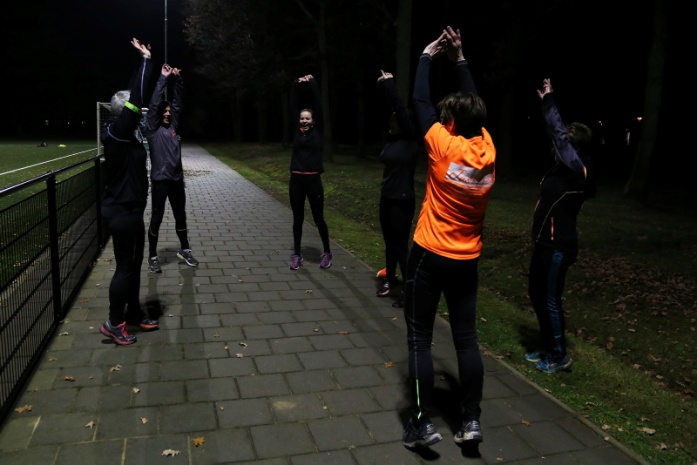 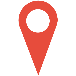 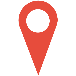 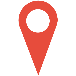 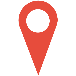 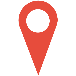 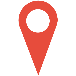 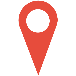 Trimbaan
Wandelroute
MTB-Route
Camping
Sportpark de Meulebèèk
Zwembad de Broekberg
Fietsrecreatie dekkers
TV de Gagel
Beekdal
Schietbaan
Houwen paardensport
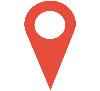 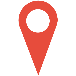 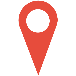 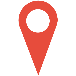 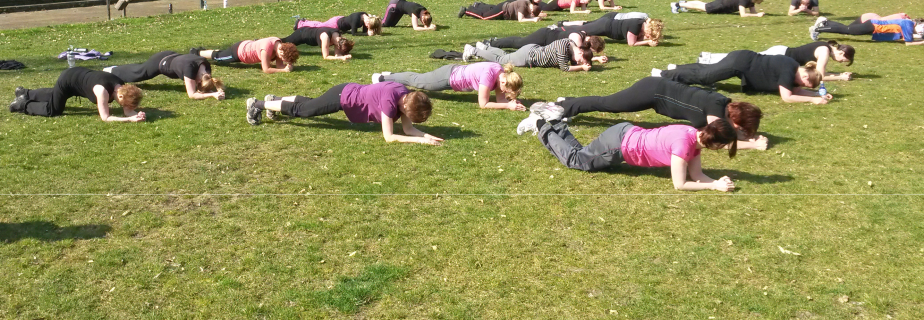 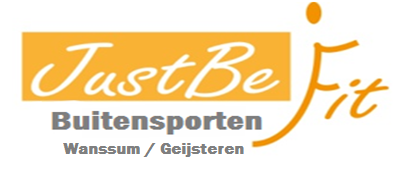 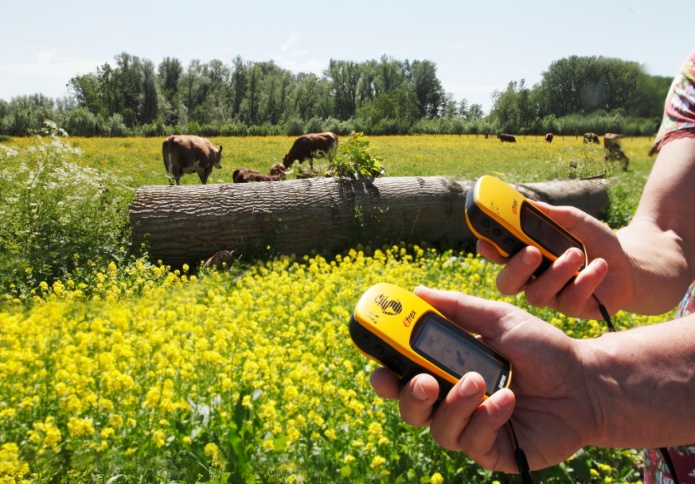 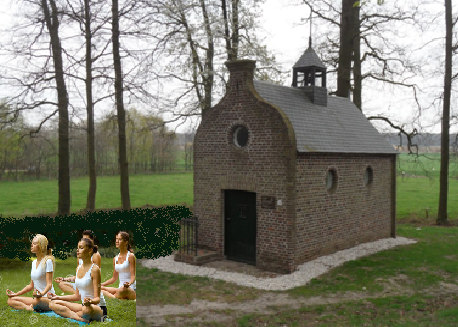 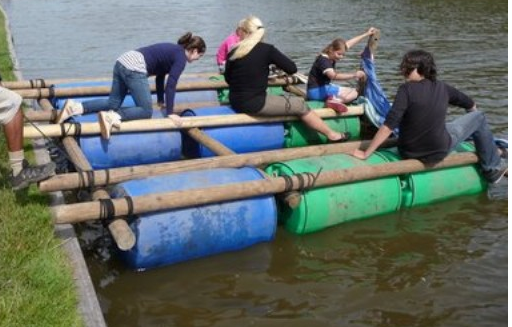 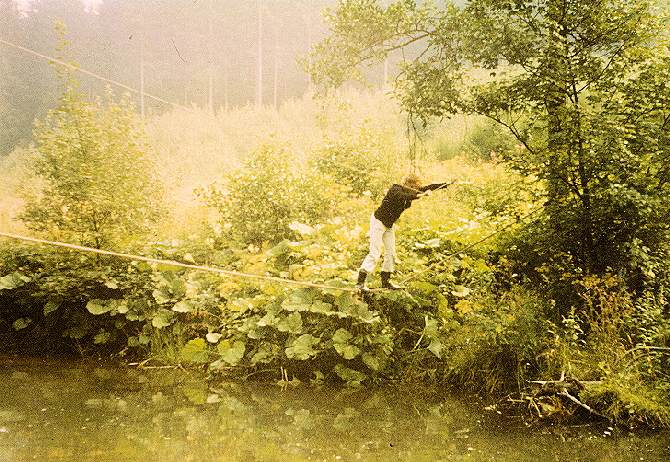 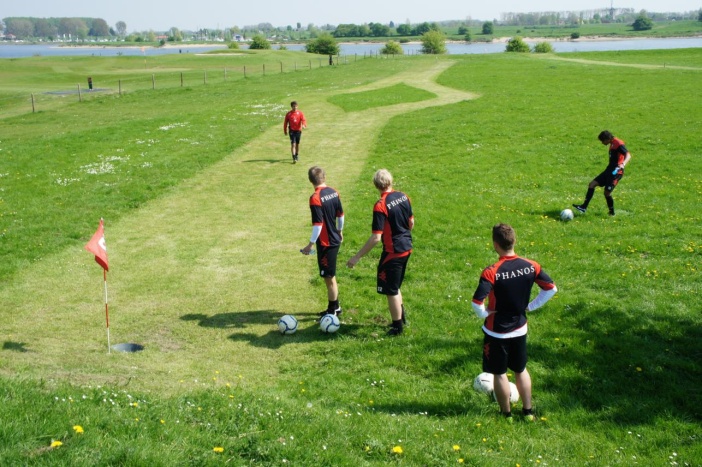 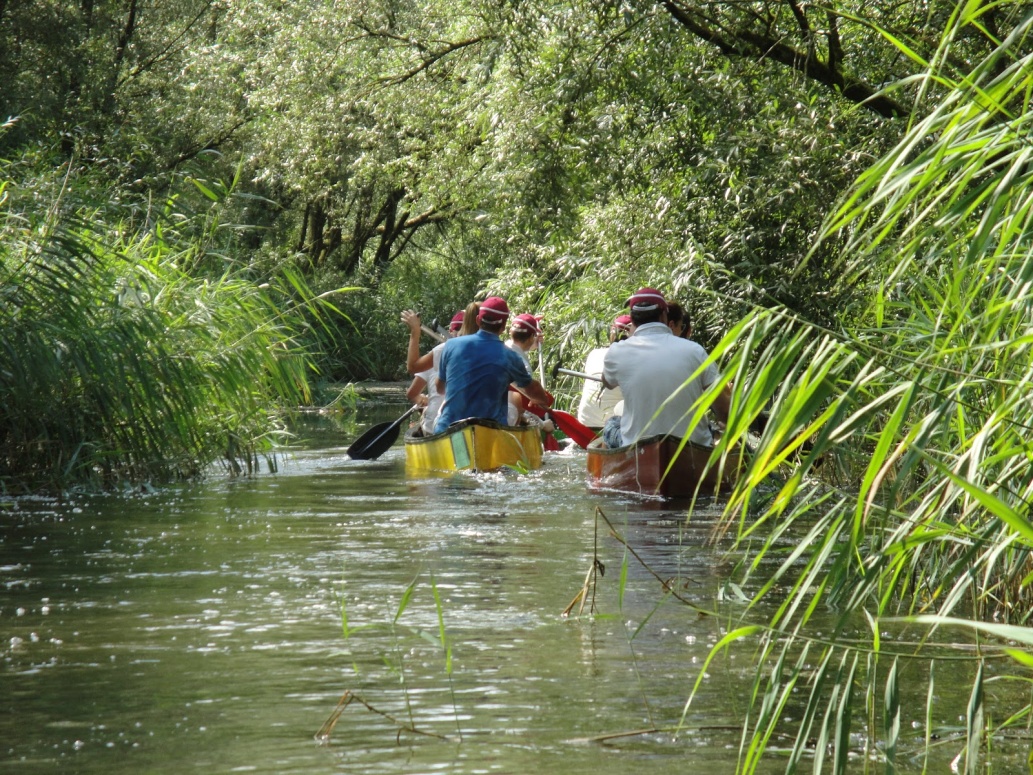 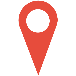 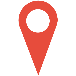 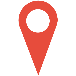 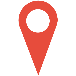 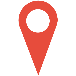 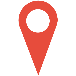 Trimbaan
Wandelroute
MTB-Route
Camping
Sportpark de Meulebèèk
Zwembad de Broekberg
Fietsrecreatie dekkers
Beekdal
Schietbaan
Houwen paardensport
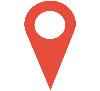 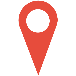 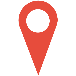 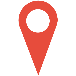